Le Programme Educatif Fédéral
Fiche « action »
NOM du Club ou de la Section Sportive : FC2A
__________________________________
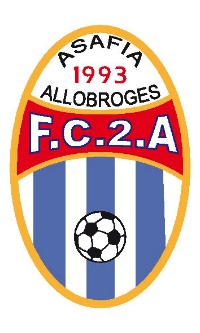 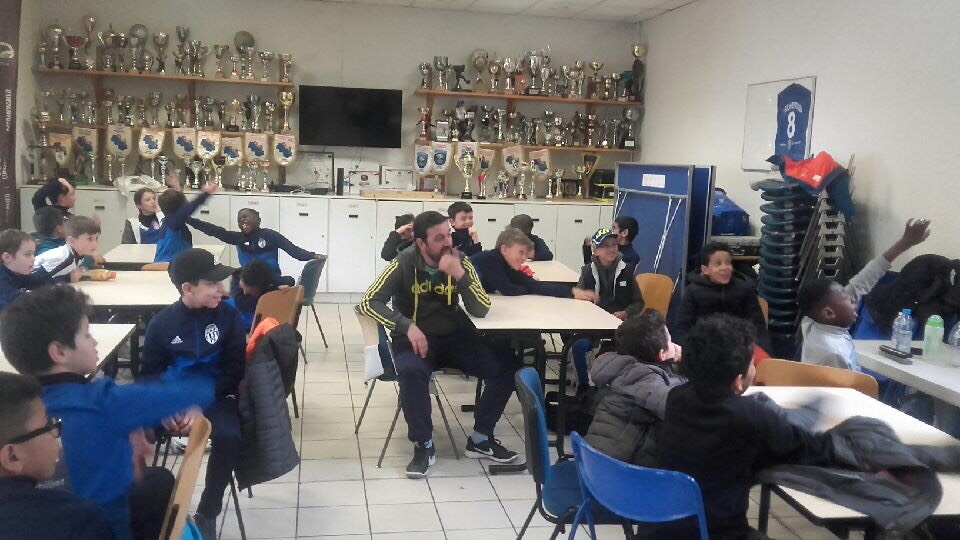 PHOTO DE L’ACTION
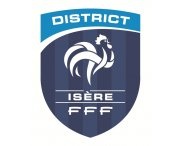 Référent P.E.F. (Élu du club) : LOUIS CASTINO	Mail : fc2A-grenoble@lrafoot.org
Référent P.E.F. (Technicien du club) : MILERON FLORENT	Mail :fc2a-grenoble@lrafoot.org
2017-2018
Thématique :Règles de jeu 
Nom de l’action : Sensibiliser les enfants à l’arbitrage
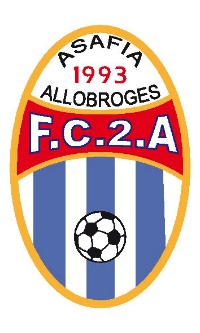 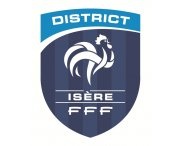 Date et lieu : 17/04			Action ponctuelle 
Catégorie(s) concernée(s) : U10 AU U13		Nombre de participants :30
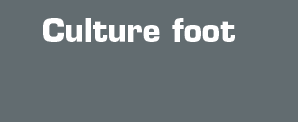 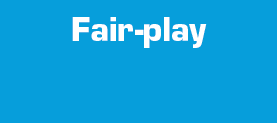 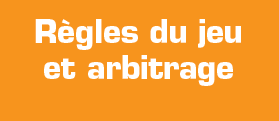 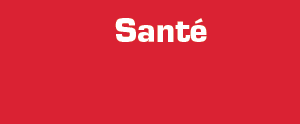 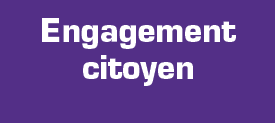 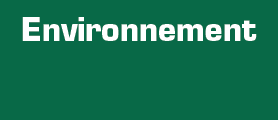 2017-2018
Retour en images sur la manifestation :
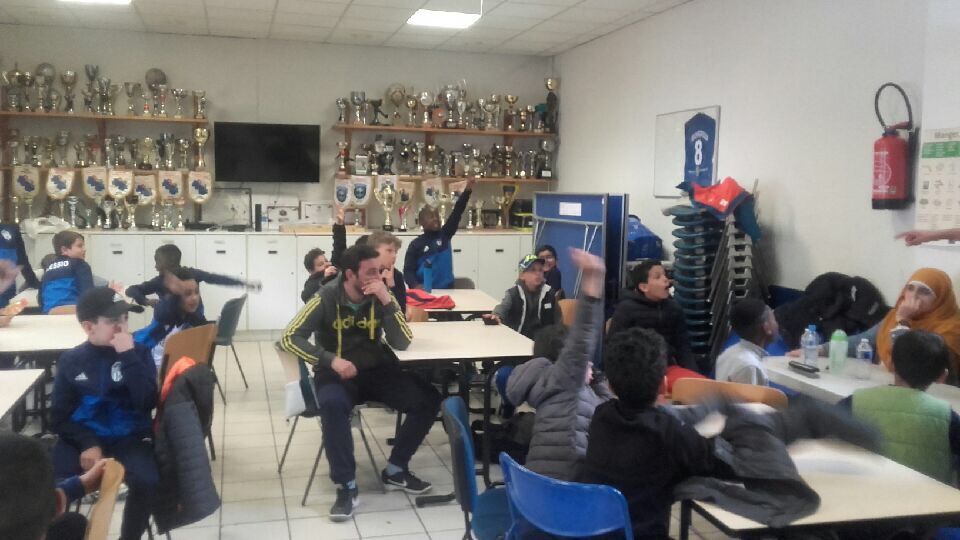 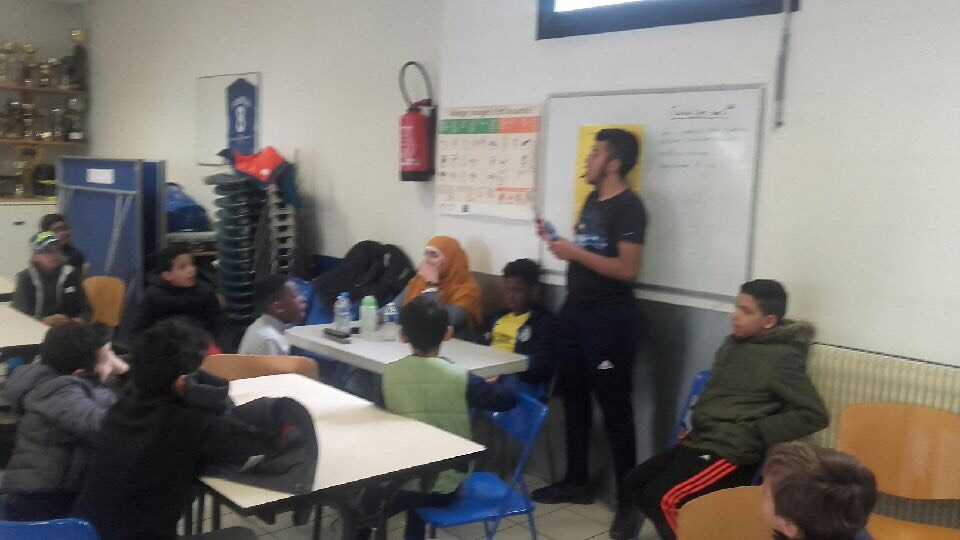 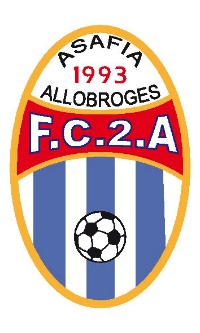 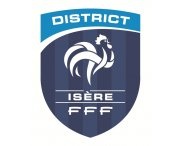 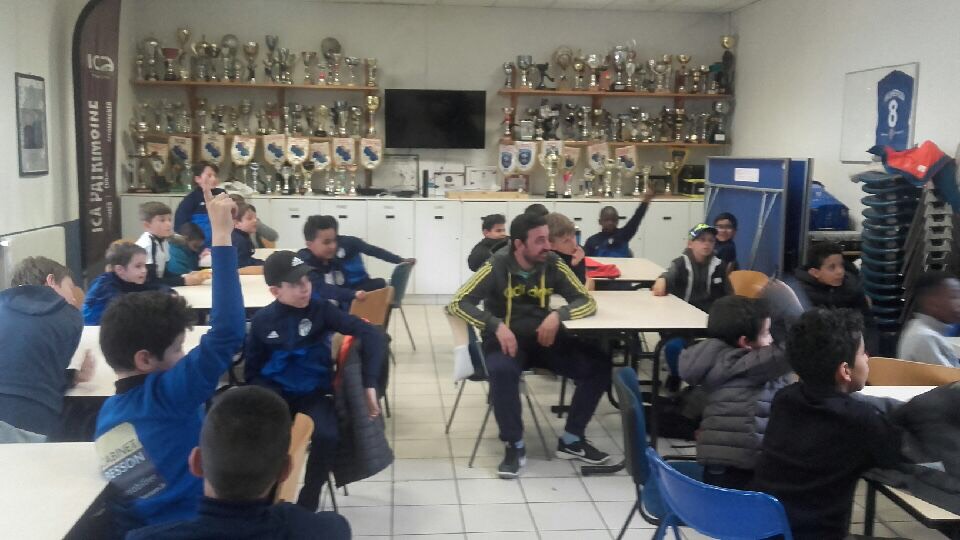 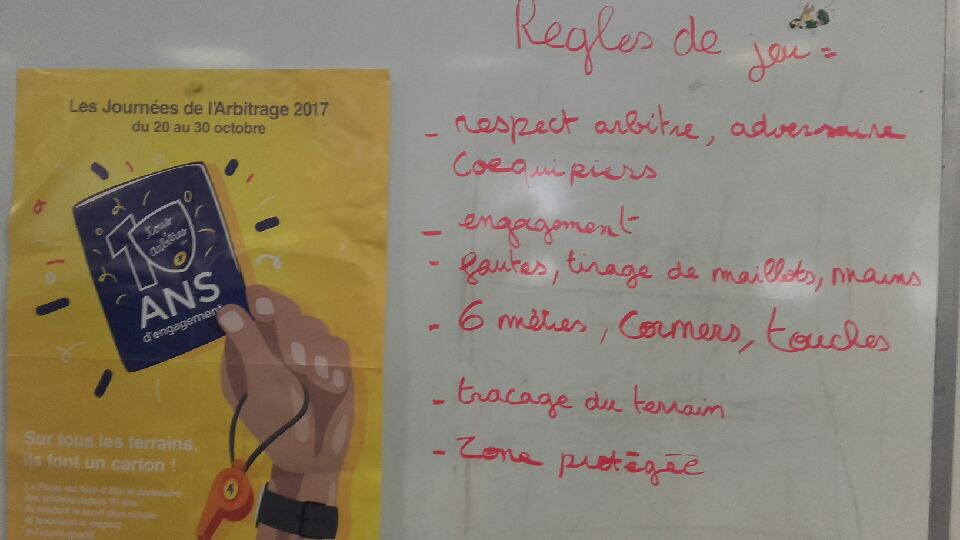 2017-2018